Wo liegen die Informationen für den Bau einer Zelle?
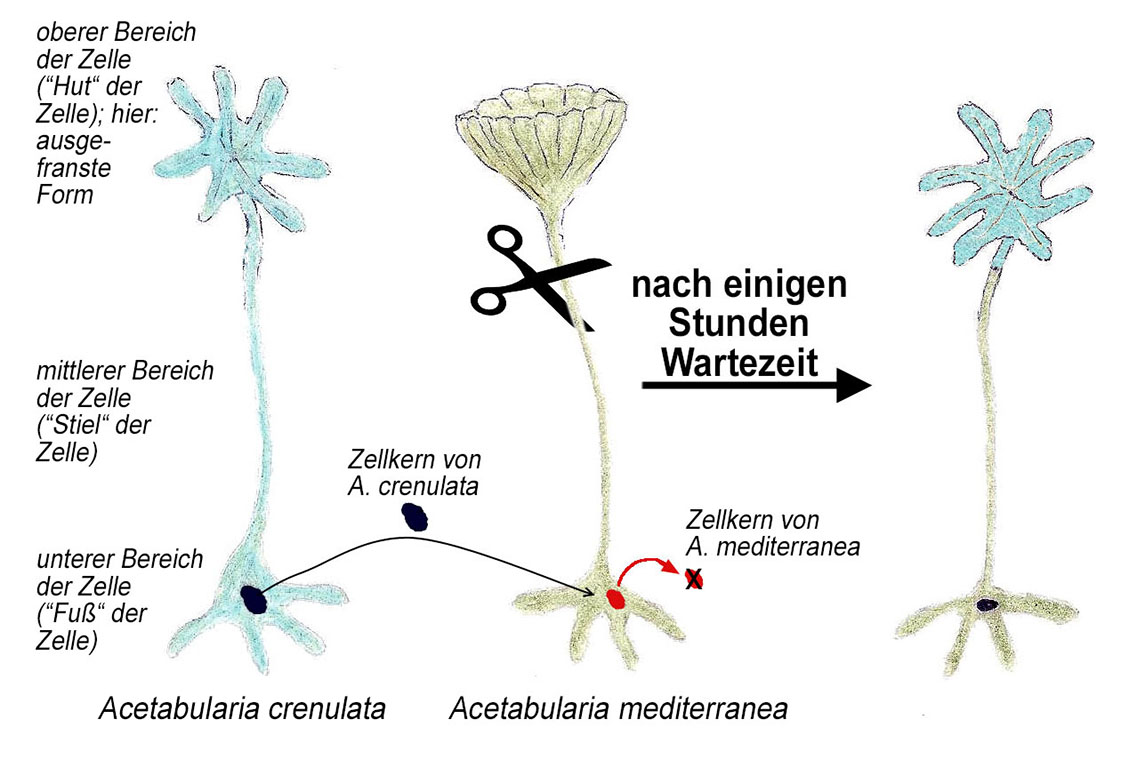 Kernaussage aus der Vorwoche:
Experimente an Algen zeigen, dass die Erbinformation im Zellkern liegt
Bild links: Urheber Haplochromis, CC BY-SA 4.0, https://commons.wikimedia.org/wiki/File:Unbekannte_Alge.jpg
Bild rechts: verändert nach Urheber CKRobinson, CC BY-SA 4.0, https://commons.wikimedia.org/wiki/File:Acetabularium_Expt_3.jpg
Knochenzellen als Beispiel für spezialisierte Zellen
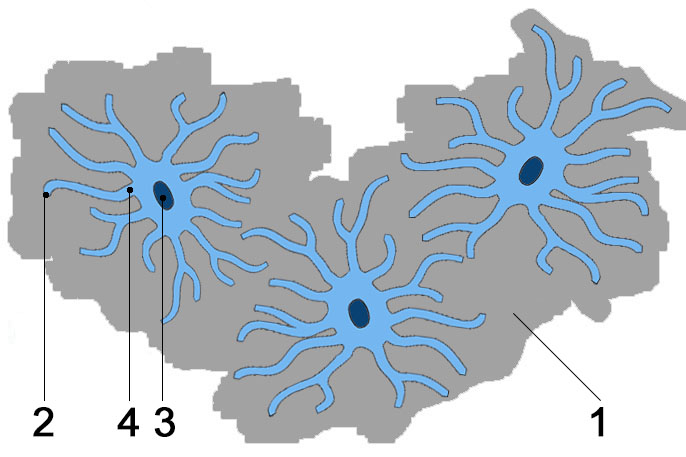 Kernaussage aus der Vorwoche:
Vielzellige Lebewesen bestehen aus differenzierten Zellen, die auf bestimmte Funktionen spezialisiert sind
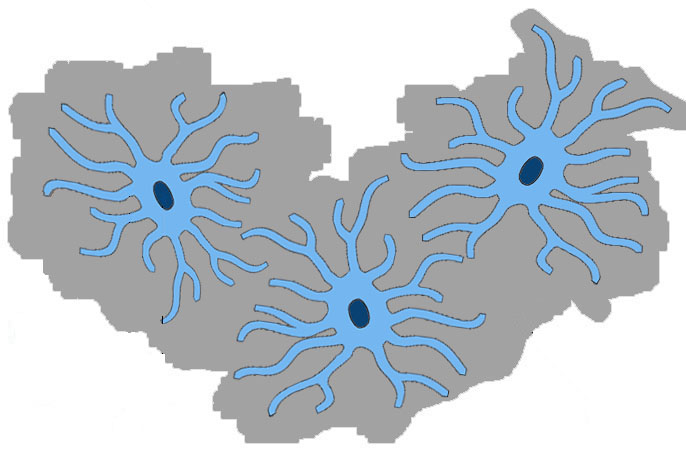 Fragestellung:
Haben differenzierte Zellen noch die gesamte Erbinformation oder nur die Erbinformation, die sie für ihren „Job“ brauchen.
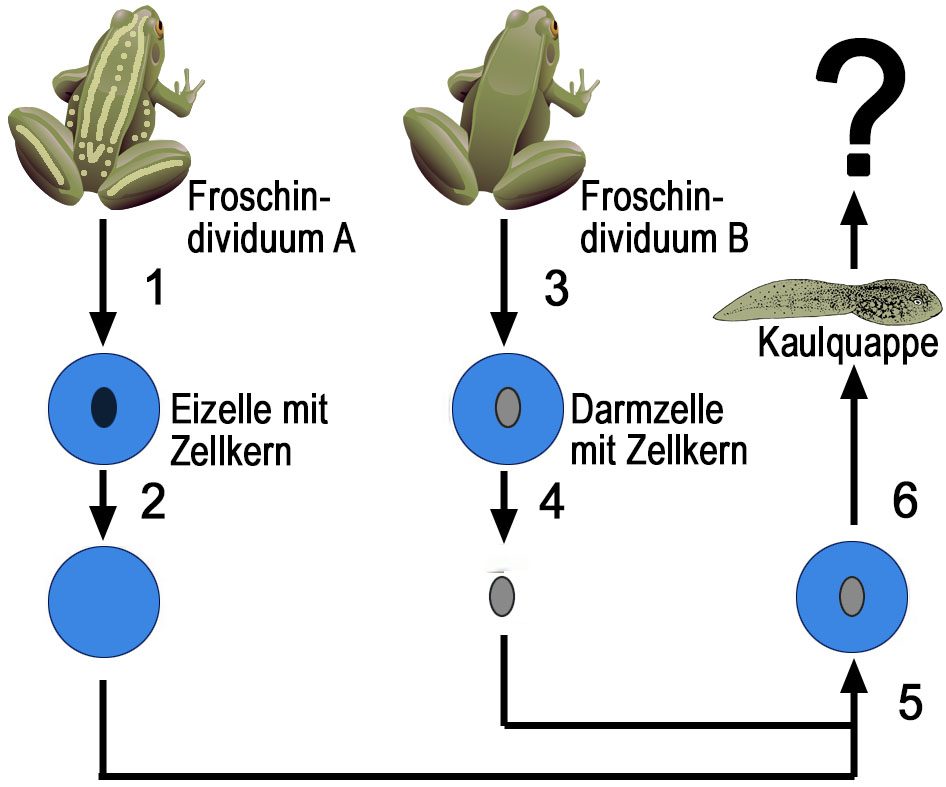 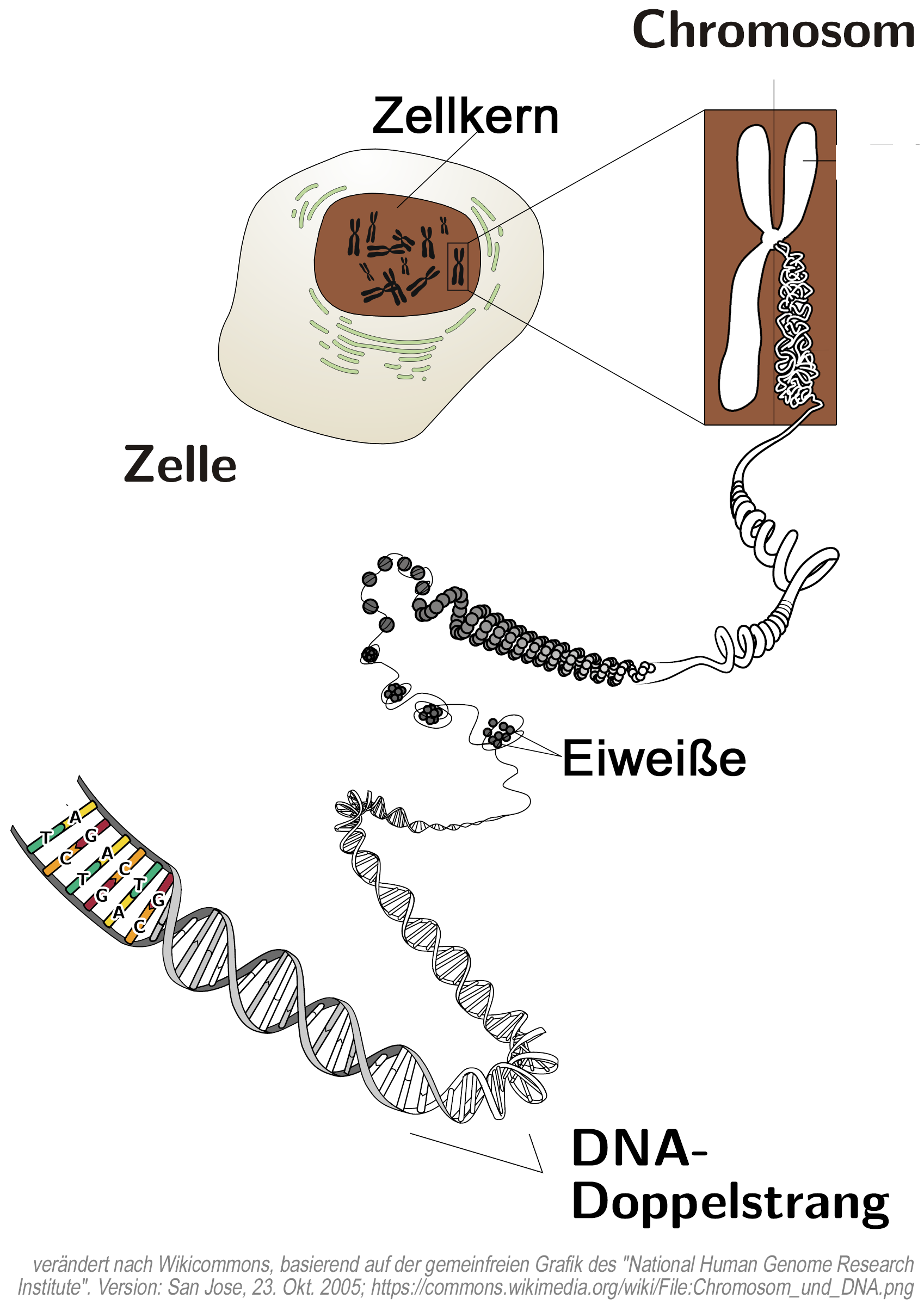 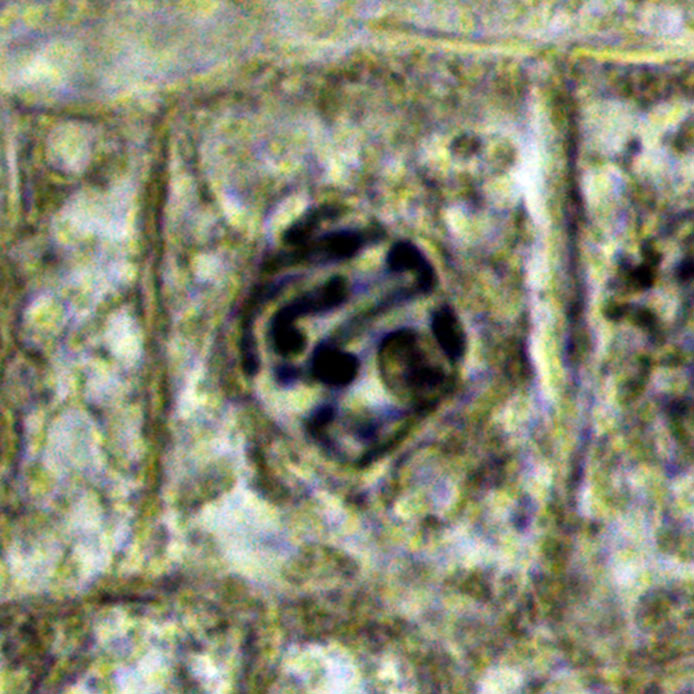 Fragestellung:
Was sind Chromosomen?
Chromosomensatz des Menschen
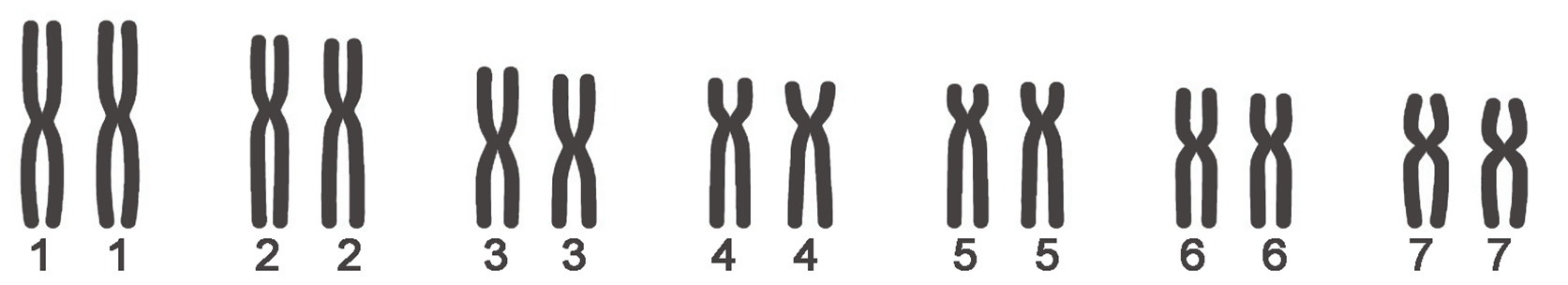 …2n= 46
Euer moodle-Kurs zu 2a&2b: So findet ihr euch zurecht!
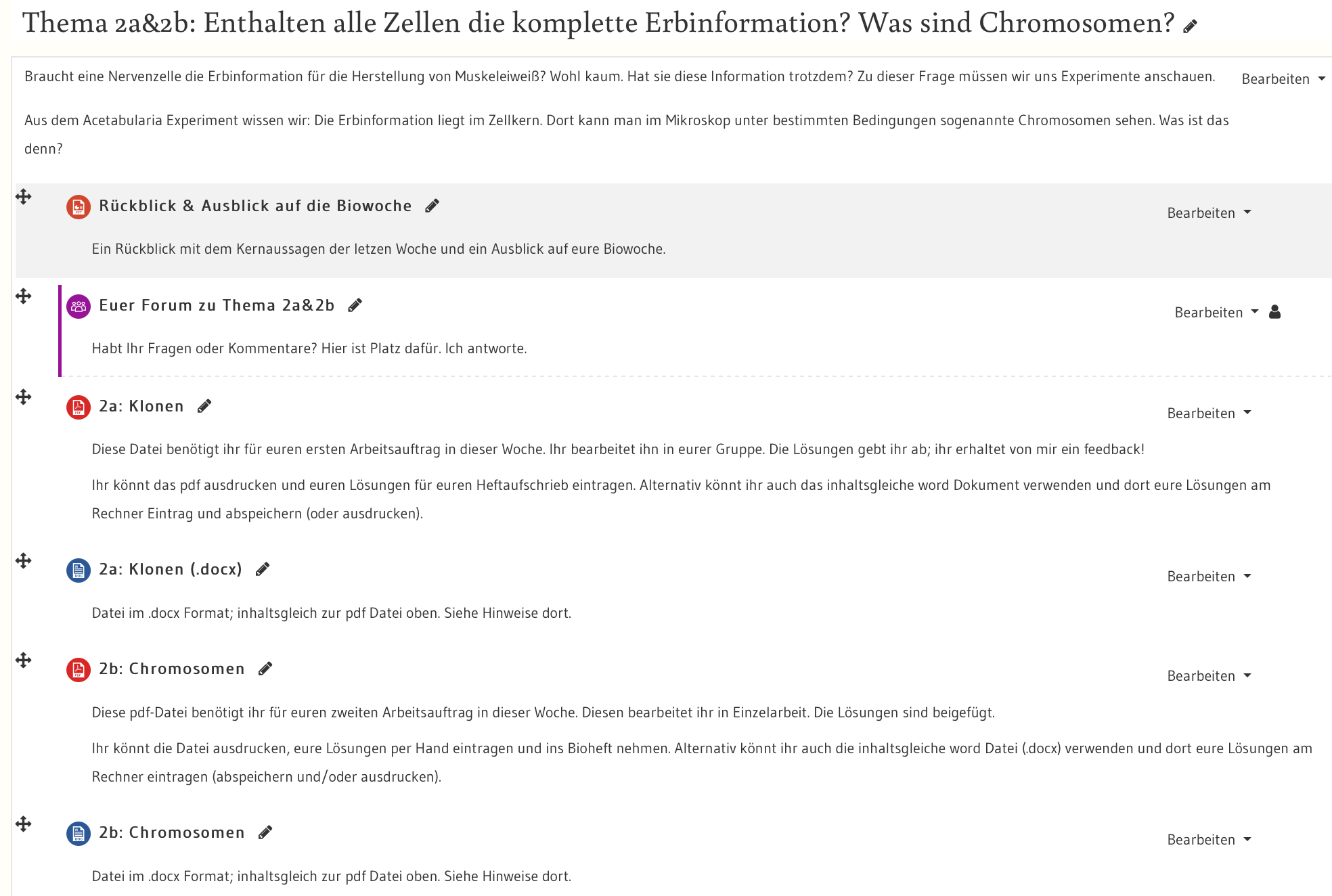 2a_Gruppenaufgabe mit feedback
2b_Einzelarbeit mit Lösungen